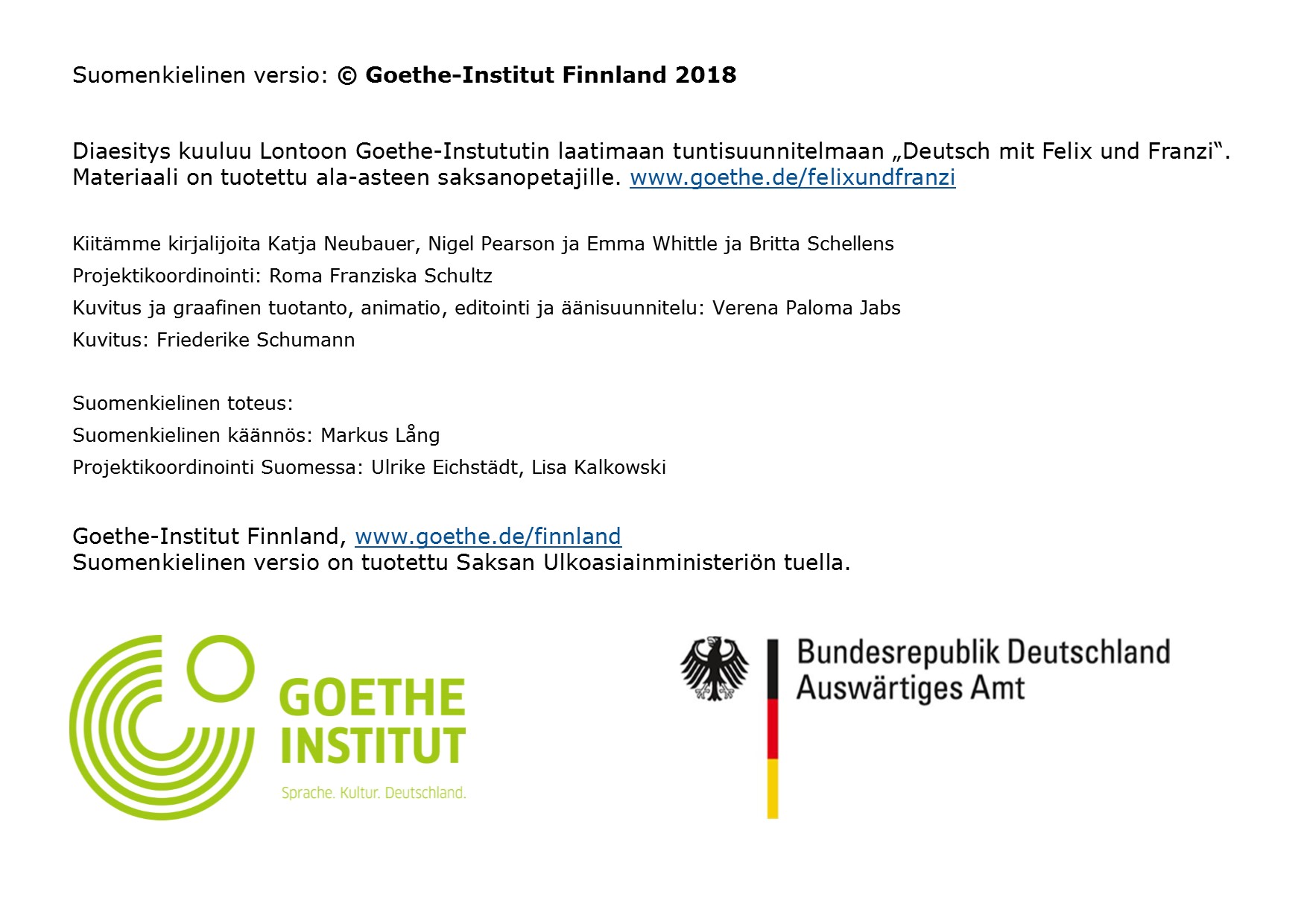 Osaatko auttaa Felixiä valmistamaan aamiaista? Sano ruokien nimet saksaksi. Aloita ylhäältä vasemmalta!
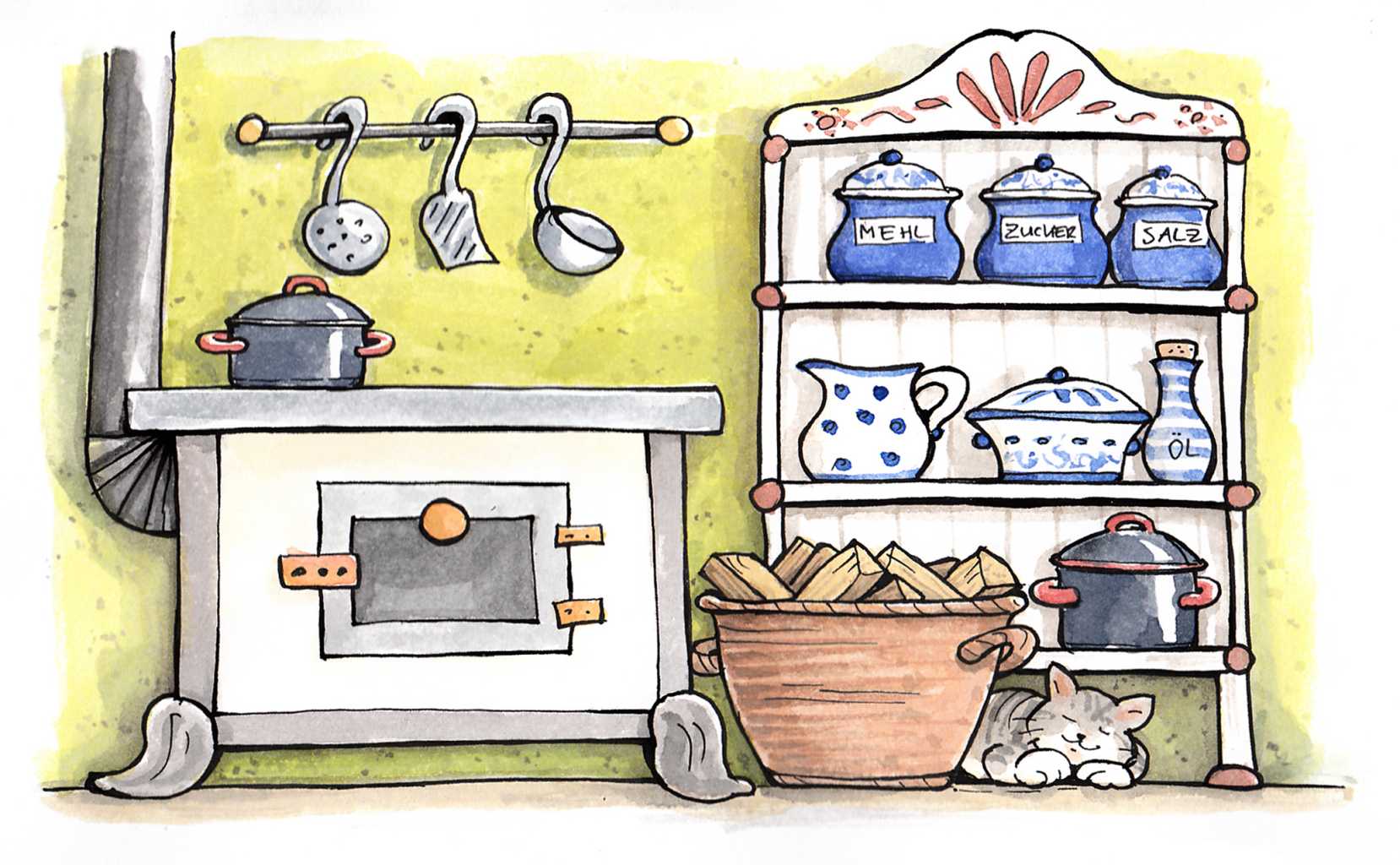 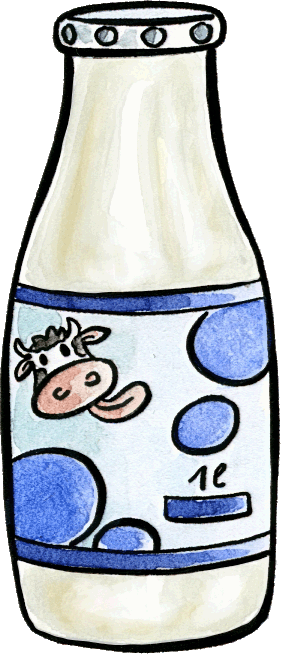 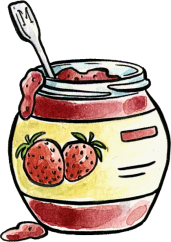 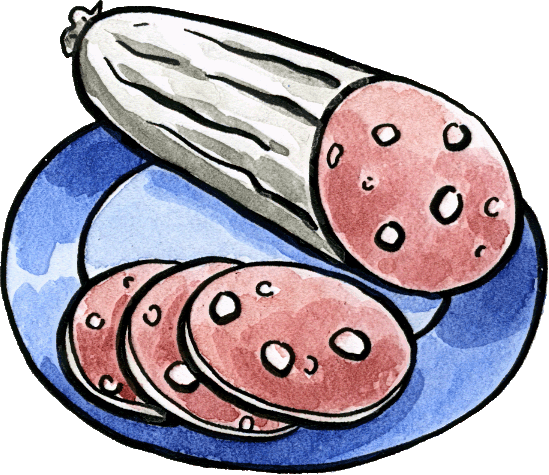 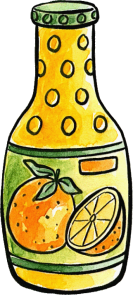 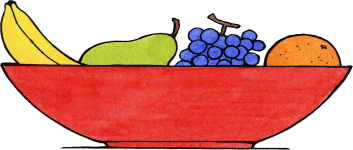 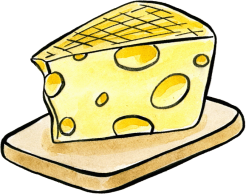 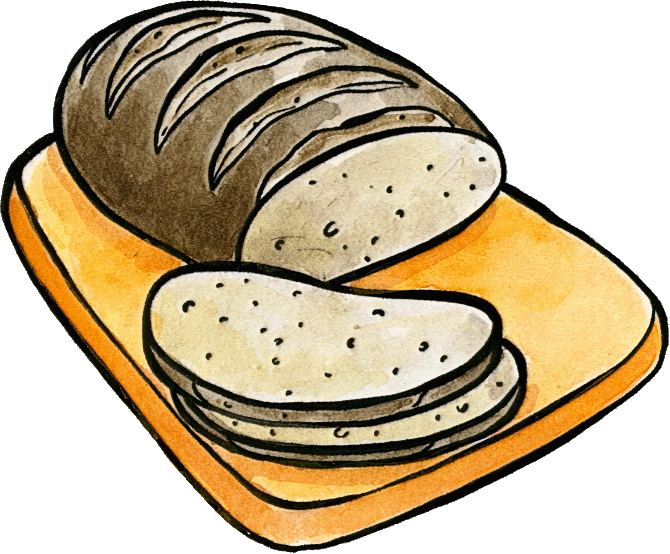 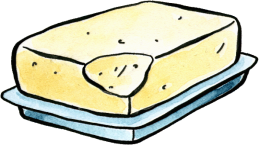 Ich habe Hunger!
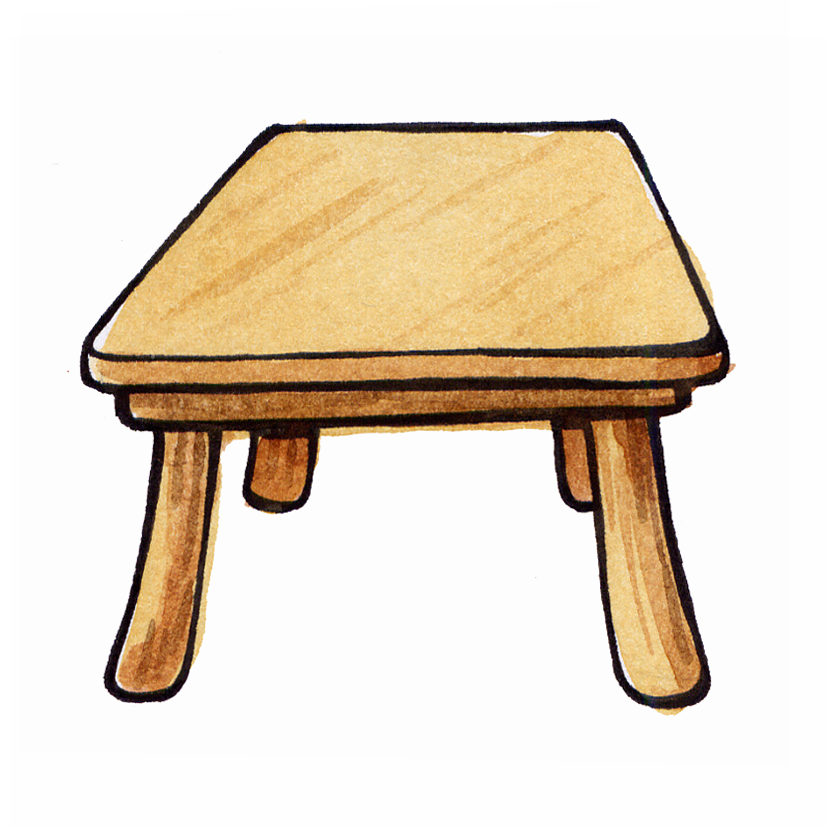 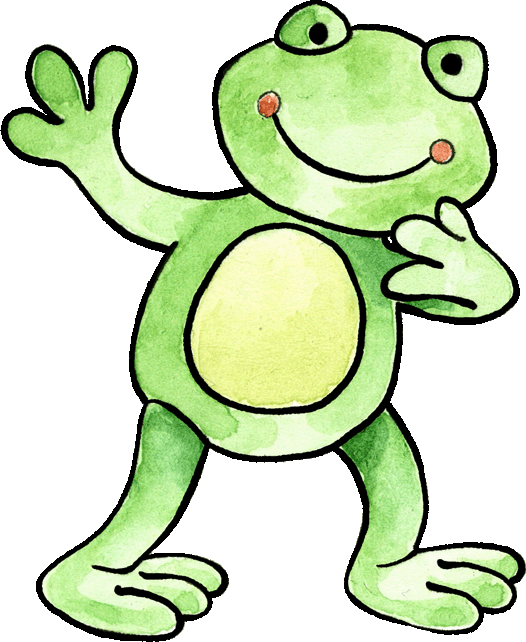 Katso tarkkaan: mistä Felix ja Franzi pitävät ja mistä eivät pidä?
Ich esse gern...!
Ich esse nicht gern...!
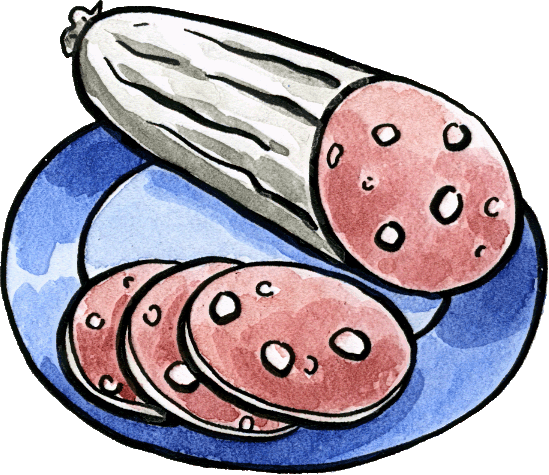 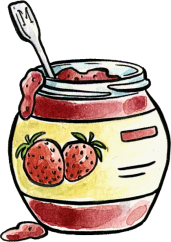 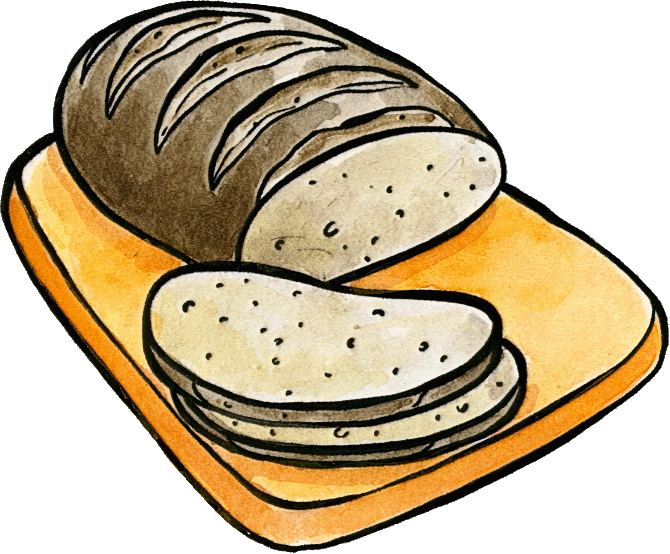 das Ei
die Wurst
die Marmelade
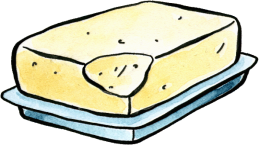 das Brot
die Butter
die Orange
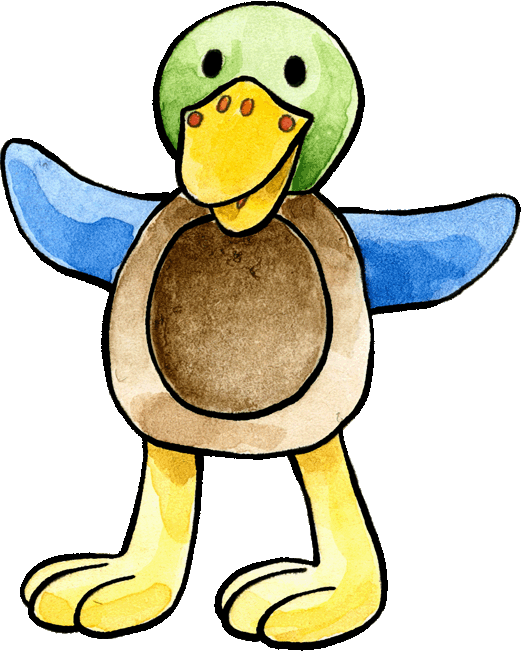 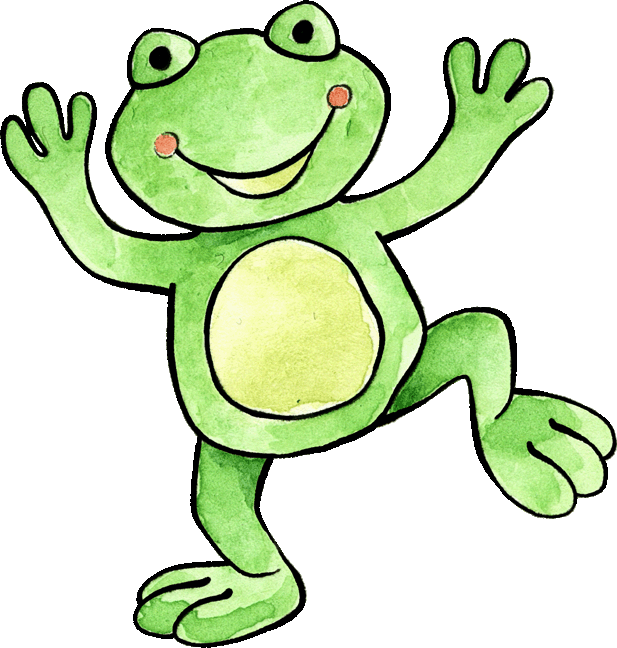 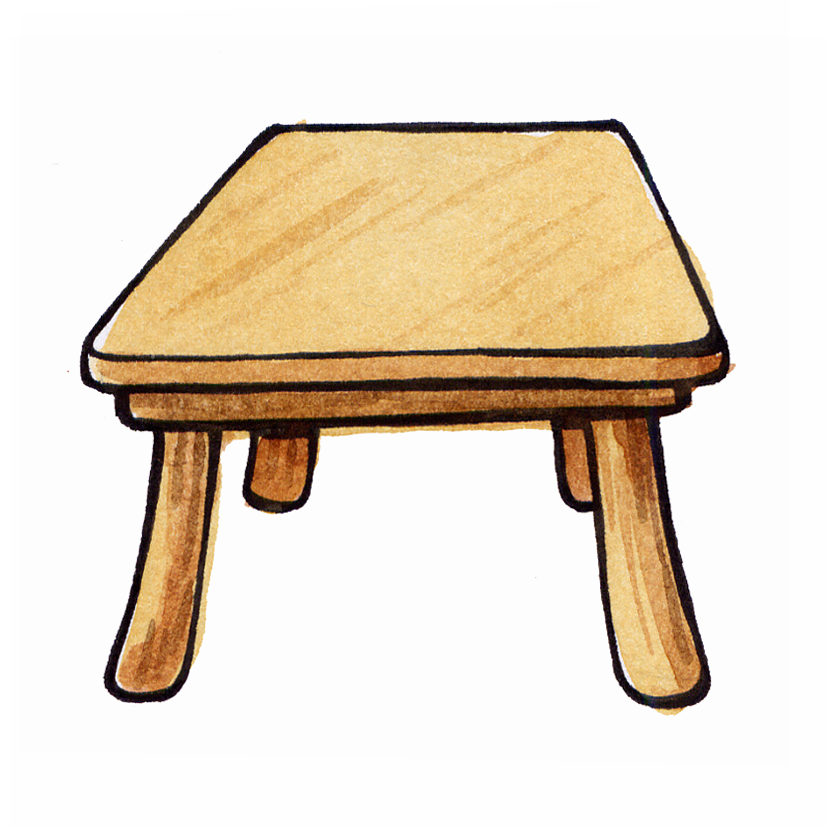 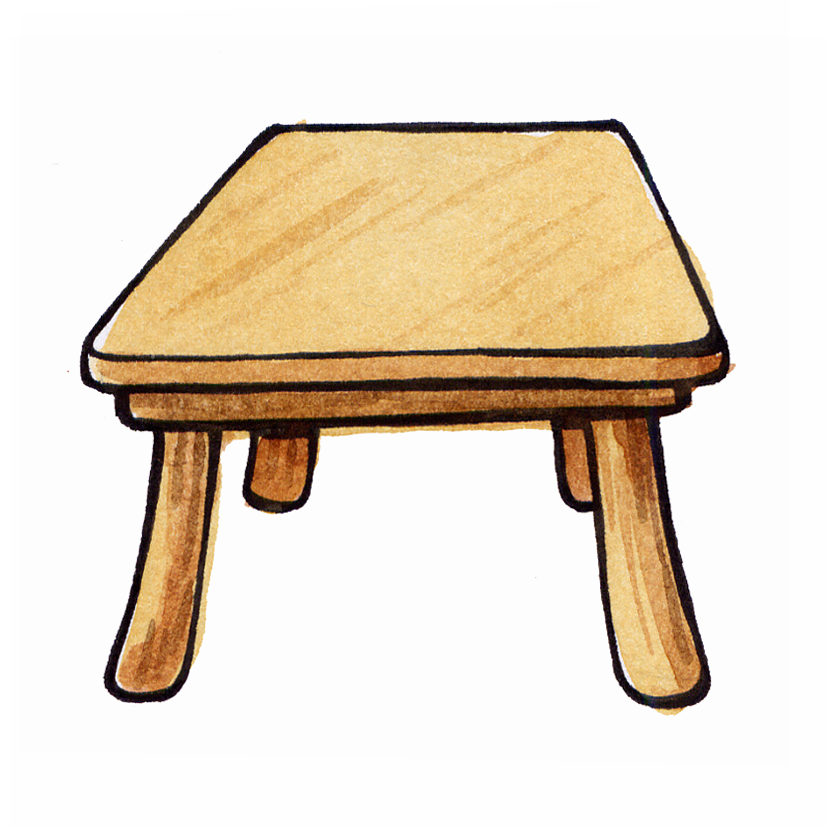 Das Picknick. — Auttaisitko Franzia nostamaan ruoat ja juomat korista viltille? Lausu nimet samalla saksaksi! Aloita ylhäältä oikealta!
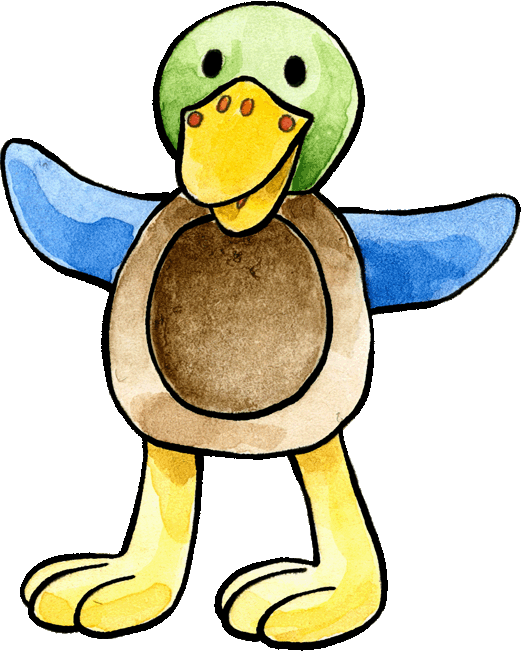 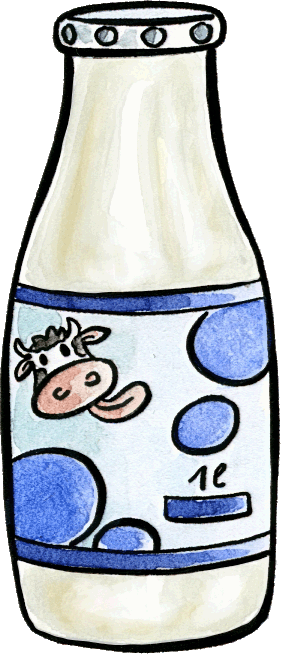 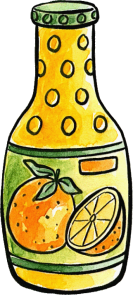 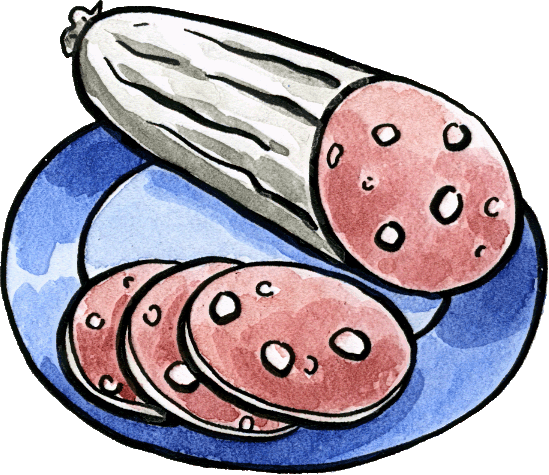 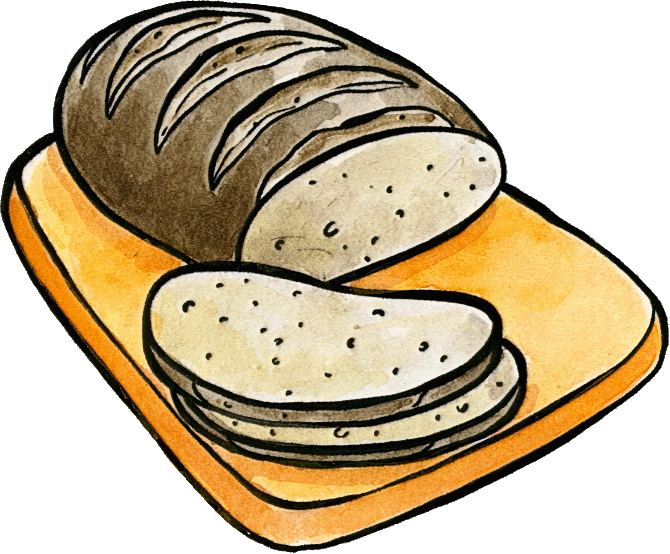 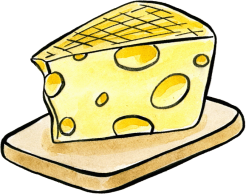 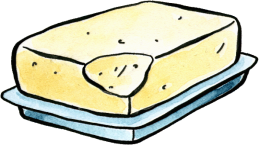 Oletko jo oppinut sanoja? 
Mikä ruoka tai juoma katoaa? Vastaa saksaksi!
Was ist das?
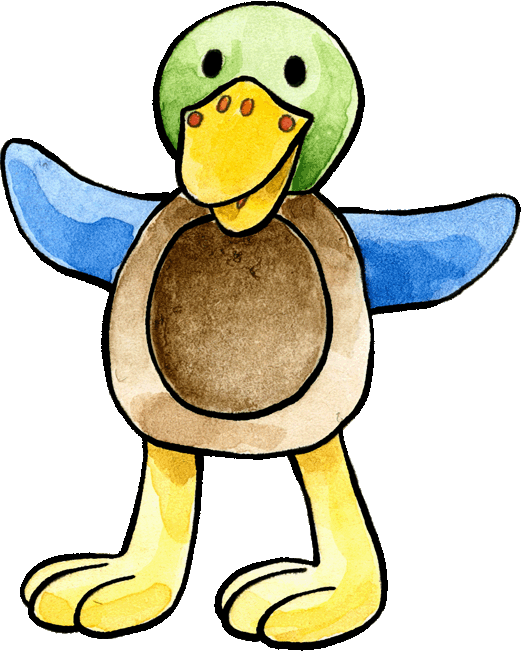 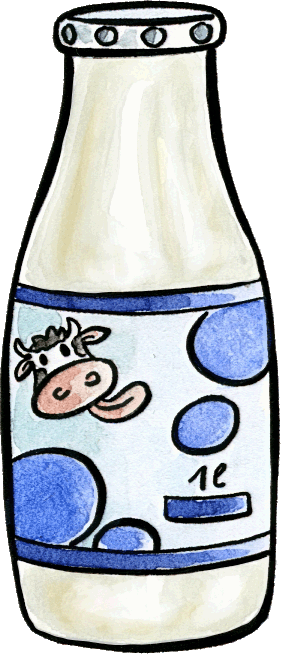 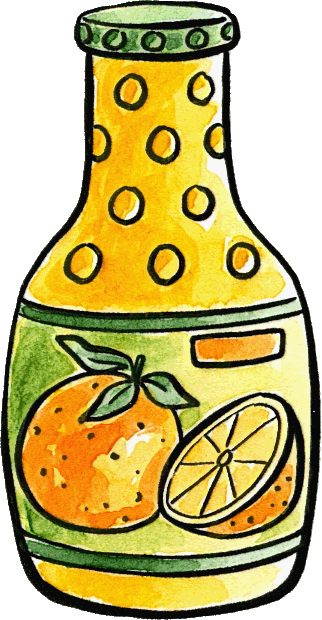 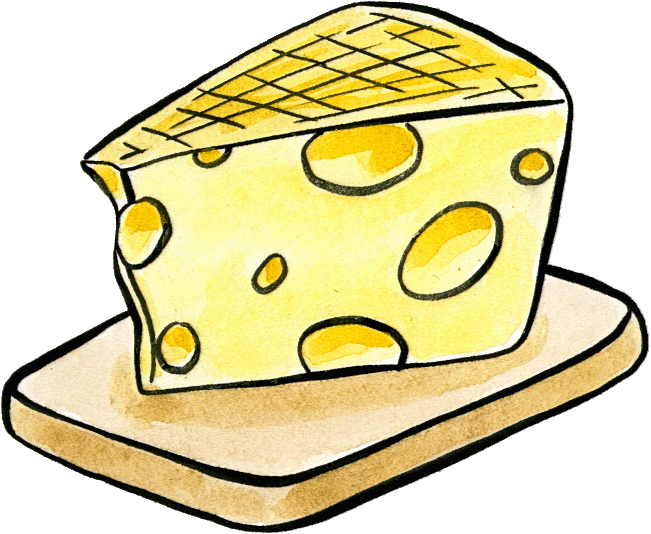 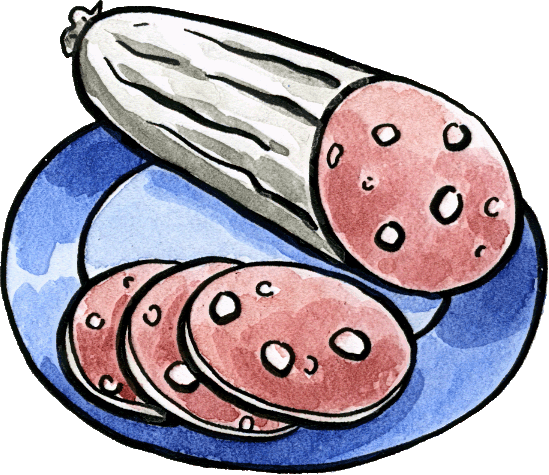 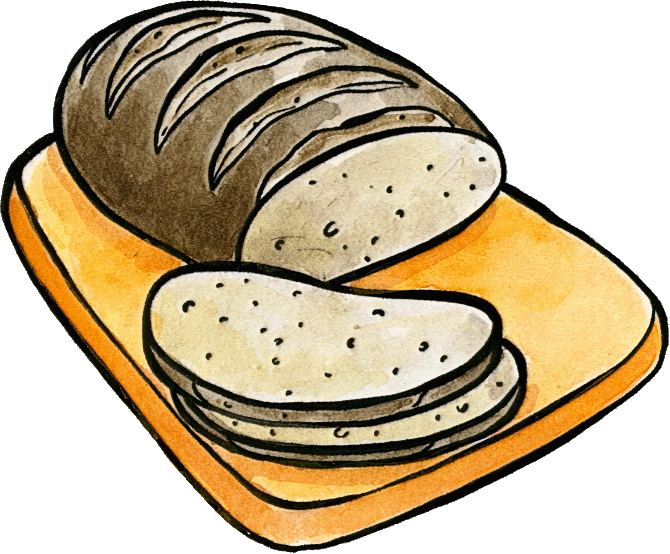 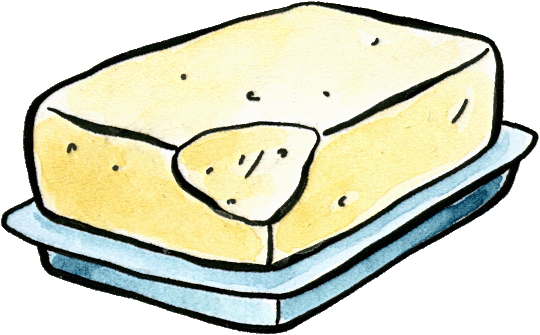 Mitä on piilotettu tähtien taakse? Aloita ylhäältä vasemmalta.
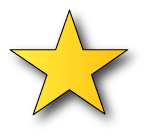 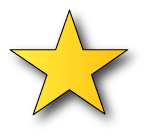 die Orange
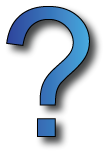 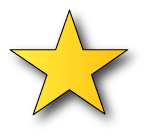 die Milch
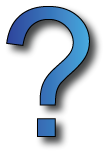 das Brot
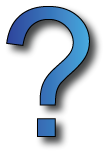 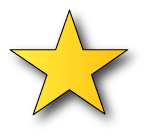 Was hat sich hier 
versteckt?
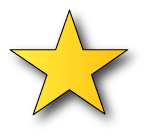 die Wurst
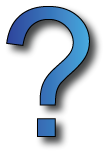 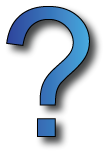 der Saft
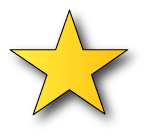 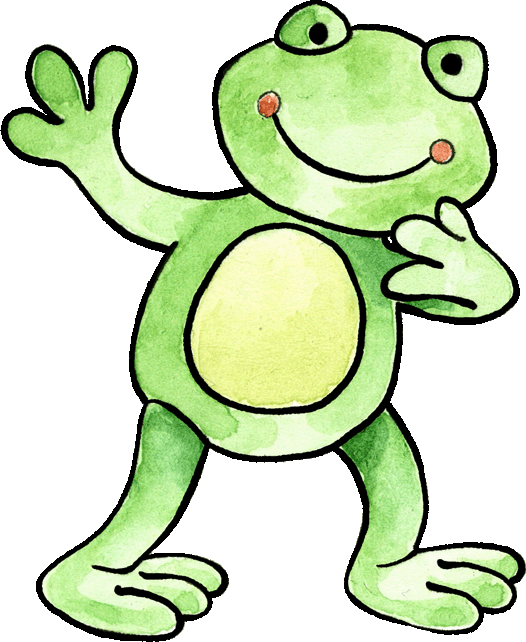 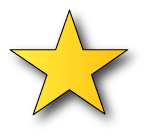 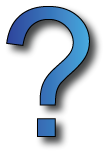 die Butter
der Käse
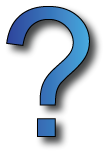